Please check the editing file to see if there are any changes
Management  &
Treatment for  Urinary Tract  Infection
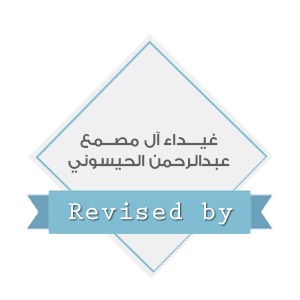 Important!  Doctor’s Notes
Only found in females’ slides  Only found in males’ slides  Extra Notes
“ I’m not telling you it’s going to be easy. I’m telling you it’s going  to be  worth it.”
Objectives
➔	Recall the principal goal of management of urinary tract infection (UTI) and  that antibiotics are the main treatment of UTI

➔	Discuss the factors that management of UTI depends on
➔	Describe the management/ treatment of different conditions of UTI ( cystitis,  pyelonephritis, catheter associated UTI, etc.)
Goal of Management of UTI
➔	The principal goal of management of UTI is to eradicate the offending organisms from the urinary bladder and tissues.
➔	The main treatment of UTI is by antibiotics.
Management of UTI depends on:
➔	Whether infection is complicated or uncomplicated.
➔	Whether infection is primary or recurrent.
➔	Type of patient (pregnant ,child , hospitalized or not, diabetic patient,…..etc)
➔	Bacterial count.
➔	Presence of symptoms.
Urinary Tract Infection
The treatment  duration is  about 7-14 d in  most cases
Complicated
Uncomplicated
- Low-risk patient (woman) for recurrent infection:
- 3 days antibiotic without urine test, and the cure rate is 94%.
- The choice of antibiotic depend on susceptibility pattern of bacteria,  which includes:
Diabetes mellitus
Aging
Nitrofurantoin (for long term  use) prophylaxis
جﻼﻋ وﻣ ﺔﯾﺎﻗوﻛ ﻰطﻌﯾ
Spinal cord injury
لوﻠﺷﻣ
Catheterization
Amoxicillin ( with or  without clavulanic  acid)
Cephalosporins ( first  or second generation)
Comorbidities in pediatric patients
Kids w/ structure abnormality
Fluoroquinolone (ciprofloxacin or norfloxacin):
(not for pregnant women or children under 18 year)
(first choice if other antibiotics are resistant.)

TMP-SMX ( trade names: Bactrim, Septra,  Cotrimoxazole)
When to consult the doctor?
Important!
➔	If symptoms persist
➔	A change in symptoms (like blood in urine and pain)
➔	Pregnant women (pregnant women have to always consult a doctor bc  sometimes they get Asymptomatic bacteriuria → high count in urine  but no symptoms. So if not treated can cause pyelonephritis)
➔	More than 4 infections per year
➔	Impaired immune system
➔	Previous kidney infections
➔	Structural abnormalities of urinary tract
➔	History of infection with antibiotic multi resistant bacteria.
The difference between Relapsing and  Recurrent infections that relapsing means the  patient didn’t recover completely and have  the same bacteria. Recurrent means the  patient recovered completely and then had  reinfection.
Postcoital antibiotics
Prophylactic antibiotics
➔	If recurrent UTI is related to sexual  activity, and episodes recur more than  2 times within 6 months
➔	A single preventive dose taken  immediately after
intercourse
➔	Antibiotics include: TMP-SMX,
Cephalexin or Ciprofloxacin (for short  time to avoid infection)
➔	Optional for patients who do not  respond to other measures.
➔	Reduces recurrence by up to 95%
➔		Low dose antibiotic taken  continuously for 6 months or longer it  includes :
TMP-SMX, Nitrofurantoin, or  Cephalexin
Antibiotic taken at bedtime more  effective. (to protect against recurrent)
Uncomplicated pyelonephritis
Moderate to severe pyelonephritis
Chronic pyelonephritis
➔	Patients with fever, chills and flank  pain but they are healthy,
non-pregnant, female, without  relevant comorbidities and without  structural or functional urinary  tract abnormalities.
➔	Patients need hospitalization
➔		Antibiotic given by IV route for  3-5 days until symptoms relieved  for 24-48 hrs.
➔	If fever and back pain continue  after 72 hrs of
antibiotic, imaging tests (x-ray, ivu,  ct scan) indicated to exclude  abscesses, obstruction or other  abnormality.
➔	Those patients need long-term  antibiotic treatment even  during periods when they have  no symptoms.
➔	chronic pyelonephritis is a rare  condition and usually due to  obstruction. Unlike other infections,  chronic pyelonephritis doesn’t  develop from acute phase it just
➔ Can be treated at home with oral  antibiotics for 14 days with one of  the followings:
Cephalosporins
Amoxicillin-Clavulanic acid
Ciprofloxacin
TMP-SMX.
starts as chronic.
Fibrosis
-	First dose may be given by injection.
Dilated  ureter
Treatment of specific populations
Pregnant women
Uncomplicated UTI
Diabetic patients
➔	High risk for UTI and complications
➔	Should be screened for UTI
➔	Antibiotics during pregnancy includes: Amoxicillin,  Ampicillin, Cephalosporins, and Nitrofurantoin.
➔	Pregnant women should NOT take Quinolones or
Tetracycline.
➔	Similar to pregnant women
➔	Have more frequent and  more severe UTIs.
➔	Treated for 7-14 days with  antibiotics even patients  with uncomplicated  infections
➔	For uncomplicated UTI (any  patient, not at pregnancy)  need 3-5 days antibiotic  treatment.
➔	Pregnant women with asymptomatic bacteriuria  (evidence of infection but no symptoms) have 30% risk  for acute pyelonephritis in the second or third  trimester. Screening and 7-10 days antibiotic needed.
Remember when children have UTI always try  to know the cause especially in young boy.
Very Important!!!
Urethritis in  Children
Urethritis in Men
Prof. hanan said you should know the name of the drugs.
Vesicoureteric Reflux  (VUR)
➔	Sexually transmitted disease
➔	Most important causes:
Neisseria gonorrheae
Chlamydia trachomatis

➔	Treated with IM Ceftriaxone  (work on Neisseria) + Doxycycline  or Azithromycin (work on  Chlamydia).
➔	Patients should also be tested  for accompanying STD.
➔	Once a kid has recurrent UTI a  congenital abnormality might occur.
➔	Usually treated with TMP-SMX  or Cephalexin.

➔	Sometimes given as IV .
➔	Gentamicin may be  recommended as resistance to  Cephalexin is increasing.
➔	Common in children with UTI
➔	(if not treated) can lead to pyelonephritis and  kidney damage.
➔	Long-term (for months) antibiotic plus surgery  used to correct VUR and prevent infections.
➔	Acute kidney infection (like fever, high bacteria  count and pain): use Cefixime (oral) or IV  Ceftriaxone or Gentamicin a one daily dose for  2-4 days followed by oral treatment eg.  amoxicillin-clavulanic acid or TMP-SMX .
➔	Start with IV then continue w/ oral meditation for 14  days
Management of catheter-induced UTI
➔	The catheter is a foreign body so it will  cause infection
➔	Very common
➔	Preventive measures important.
➔	Catheter should not be used unless  absolutely necessary and they should  be removed as soon as possible.
Intermittent use of catheters:
➔	If catheter is required for long periods ,it is best  to be used intermittently. (فﻗوﻧ نﯾدﻌﺑ هرﺗﻔﻟ ﮫﻣدﺧﺗﺳﻧ ﻲﻧﻌﯾ)
➔ May be replaced every 2 weeks to reduce risk of  infection and irrigating bladder* with antibiotics  between replacements.
irrigating of the bladder means that they enter sterile  water and sterile antibiotic to wash and flush the bladder  then introduce to the new catheter.
➔	Daily hygiene and use of closed system to  prevent infection.
Catheter induced infections
➔	We will only treat patients with symptoms.
➔	Antibiotic use for prophylaxis is rarely  recommended since high bacterial  counts present and patients do not  develop symptomatic UTI.
➔	Antibiotic therapy has little benefit if  the catheter is to remain in place for  long period.
نﯾﻋوﺑﺳا لﻛ رﺗﺛﺎﻛﻟا رﯾﻐﻧ مزﻻ اذﻛ نﺎﺷﻋ.
➔	Its normal for patients who are on catheters  to have a urine full of bacteria so it doesn’t  mean that they have UTI.
➔	Catheterized patients who develop UTI  with symptoms or at risk for sepsis (fever and  chill) should be treated for each episode with  antibiotics and catheter should be removed,  if possible.
➔	Associated organisms are constantly  changing.
➔	May be multiple species of bacteria.
Dr’s Notes
vesicoureteric reflux: *very important*
whenever a child gets UTI than you must look for a cause. Most of them usually have vesicoureteric reflux.
why is it important? Because it may lead to acute pyelonephritis and if not treated may lead to recurrent infections leading finally to kidney damage. you give  them antibiotics until they get their surgery, antibiotics include oral Cefixime or IV ceftriaxone or Gentamycin followed by oral treatment “amoxicillin-clavulanic  acid or TMP-SMX”

Case 1: 30 year old w/ frequency and painful urination. Urine analysis showed + leukocyte esterase and nitrate. Microscopy revealed presence of WBCs &  bacteria.
Diagnosis? Uncomplicated acute cystitis
Duration of treatment? Since it’s uncomplicated, the treatment should from 3-5 days.
Management? amoxicillin or TMP-SMX or Cephalosporin first or second generation or ciprofloxacin What if she was diabetic? it would be complicated thus she  have to be treated for 7-14 days.

Case 2: 30 year old asymptomatic pregnant woman. Culture was positive for 100,000 CFU/ml E coli Sensitive to all tested abx.

Management? antibiotic: Amoxicillin or a narrow spectrum antibiotic since she’s pregnant and we don’t to harm the fetus. other antibiotics include Ampicillin,  or Cephalosporins first or second generation ( first: cephalexin, second: cefuroxime axetil).
Doctor asked: if we have the same case but instead of pregnant we have diabetic, what would be the treatment? Since she’s asymptomatic and  non-pregnant then you don’t treat.”
Another question the doctor asked: which of the following is an indication to treat an asymptomatic patient? Pregnant”

Case 3: 30 year old with frequency and painful urination. Fever, flank pain and tenderness on exam of the area. Urine analysis showed + leukocyte esterase and  nitrate. Microscopy revealed presence of WBCs and bacteria.
Diagnosis? Acute pyelonephritis
Management? In this case the patient is not that sick so you would favour oral treatment with Ciprofloxacin which is a good choice . Why? Because it has high  bioavailability; however, overuse of it may cause resistance
If the patient was highly sick you would go with IV 2-4 days with ceftriaxone or gentamycin then you would step down to oral.
Dr’s Notes
Case 4: a 4 year old male child with pyelonephritis.

- Management? you can use third generation cephalosporins (if the patient was old we can start w/ ciprofloxacin) ”cefixime” or first generation “cephalexin” or  you can start with Gentamicin or IV Ceftriaxone then step down to oral treatment (amoxicillin- clavulanic acid or TMP-SMX) .

(Found to have VUR) this might be mentioned directly in the case or it might be mentioned later in one of the questions

- Management? Why? you should start with long-term prophylactic antibiotic until they get their surgery. Why? Because meanwhile they are prone to  infections which may lead to kidney damage.

We must know the conditions of when to consult the doctor.
Low-risk patient (females) can be treated with antibiotic for three days without urine culture.  Amoxicillin works well for E.coli.

You should watch out age and pregnancy when using Fluoroquinolones. when of the bad aspects about using prophylactic is that resistance may develop. Staph  saprophyticus is one of the common agents that cause Post coital UTI. in the case of lower UTIs you can use narrow spectrum antibiotic? Why narrow spectrum?  Because lower UTIs are not potentially harmful. Chronic pyelonephritis happens mostly whenever there’s a structural or functional abnormality (ex:  vesicoureteral reflux) in these patient you should start with an antibiotic until they get a sugary.
In pregnant woman you go with a narrow spectrum because the type of antibiotic might harm the infant.  Pregnant females are at risk for pyelonephritis
Summary
Uncomplicated	Complicated
Relapsing  infection
Recurrent  infections
Uncomplicated  pyelonephritis
Moderate - sever  pyelonephritis
Chronic  pyelonephritis
Low-risk patient  (woman) for  recurrent  infection
1-Aging  2-DM
2-Spinal cord  injury
4-Catheterization  5-Comorbidities  in children.
two or more  symptomatic  UTIs within 6  months or 3 or  more over a  year.
fever, chills and flank  pain but healthy, female  non-pregnant, without  comorbidities and  without structural or  functional UT  abnormalities
Patients need  hospitalization
need long-term  antibiotic  treatment even  during periods  when they have no  symptoms.
1-treatment  failure
2-structural
3-abnormalities  4-abscesses.
Amoxicillin (with  or without  clavulanic acid)  Cephlosporins(1or  2g)  Fluoroquinolone  TMP-SMX
Nitrofurantoin (  for long term use)
Antibiotics  used at the  initial infection
Need preventive  therapy
If infection  occurs less than  2 a year, a clean  catch urine test  should be taken  for culture and  treated as initial  attack for 3d.
at home with oral  antibiotics:  Cephalosporins,  Amoxicillin-Clavulanic  acid, Ciprofloxacin or  TMP-SMX.
First dose may be given  by injection
-Antibiotic given by  IV route
-If fever and back  pain continue after  72 hrs of antibiotic,  imaging tests to  exclude abscesses,  obstruction or other  abnormality.
Antibiotic
-
-
Treatment for  7-14 days
Antibiotic taken  as soon as  symptoms  develop
14 days
for 3-5 days
Time
3 days antibiotic  without urine test.
-
-
If catheter is required for long periods ,it is best to be used intermittently, and irrigate bladder with  antibiotics.
Catheterized patients who develop UTI with symptoms or at risk for sepsis should be treated with  antibiotics and catheter should be removed, if possible.
Antibiotic use for prophylaxis is rarely recommended since high bacterial counts present and patients do  not develop symptomatic UTI.
Summary for antibiotic:
3- A young married man was diagnosed with urethritis. To  complete your tests what do you have to do next?
MCQs
A)CT scan.
B)Test him for STD..  C)Look for abscesses.  D)Nothing should be done.

4-A 26 year old female presented to the clinic with a  recurrent dysuria after sexual activity, which of the  following procedures can benefit her best?
A- A single dose of gentamicin before intercourse.  B- A single dose of TMP­-SMX before intercourse.  C-A single dose of gentamicin after intercourse.
D-A single dose of TMP­-SMX after intercourse.

5- A female patient was complaining of flank pain, chills  and her temperature was high, she was diagnosed with  pyelonephritis. She has no further problems. What is the  best treatment plan for this case?
A-Gentamicin orally for 7 days.
B-Ciprofloxacin orally for 14 days.  C-Cefixime orally for 14 days.
D-Ceftriaxone orally for 7 days
Thanks team 435-436


1-50 year old diabetic male came with frequent urination  and a dysuria, his doctor diagnosed him with urethritis.
Which of the following can be is the best choice for him?  A-Azithromycine for 7 days.
B-Doxycycline for 7 days.
C-Azithromycine for 7­-14 days.  D-Doxycycline for 7-­14 days.

2-A 10 years child presented with UTI, was prescribed  Cephalexin, second urine analysis after a full course of  Cephalexin shows same bacteria. What should you  prescribe as alternative antibiotic?
A-norfloxacin
B-Ciprofloxacin  C-Nitrofurantoin  D-Gentamicin
5-B
4-D
3-B
2-D
1-D
SAQ
the choice of antibiotic depend on?
susceptibility pattern of bacteria
A pregnant woman’s urine analysis show bacteriuria, her general appearance is
normal. She complain of nothing, and she denies having nausea or vomiting.
→	What should you be concerned of ?
acute pyelonephritis
→	For how long will you put her on antibiotic?
7-10 days
→	which antibiotic we can not give to this patient?
Quinolones, Fluoroquinolone ( ciprofloxacin or norfloxacin)
3- A male patient presented with Urethritis, what would you prescribe him?
IM Ceftriaxone + Doxycycline or Azithromycin.
Team Leaders
Alanoud Almansour & Omar Alsuhaibani

Team Members
Please contact us if you have any suggestion,  correction, or question:  Microbiology.med437@gmail.com
Special thanks to:  Reem AlQahtani
Alanoud Alessa  Dana Alrasheed  Hadeel Awartani  Khulood Alwehaibi  Nada Alobaid  Norah Alkadi
Nouf Alotaibi  Noura Alothaim  Reema Aldihan  Reema AlEnezy  Sara Alsultan  Shouq Alqahtani
Adel Alsuhaibani  Hussien Alami  Khaled Aldosari
Mohammed Aldwaghri  Sulaiman Alzomia